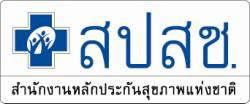 การจัดการธุรกรรมการเบิกจ่ายสิทธิข้าราชการกรุงเทพมหานคร
ฝ่ายบริหารการจัดสรรและชดเชยค่าบริการ
สายงานบริหารกองทุน สำนักงานหลักประกันสุขภาพแห่งชาติ
ขั้นตอนการให้บริการของหน่วยบริการ
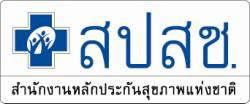 ผู้มีสิทธิข้าราชการกรุงเทพมหานครยื่นบัตรประจำตัวประชาชนทุกครั้งที่ใช้บริการที่โรงพยาบาล 
2. สถานพยาบาลตรวจสอบสิทธิที่ใช้เบิกของผู้มีสิทธิ จากโปรแกรม NHSO Client หรือ จากหน้า web ตรวจสอบสิทธิของ สปสช. และดำเนินการดังนี้  
	- การเข้ารับบริการประเภทผู้ป่วยนอก  : ไม่ต้อง scan ลายนิ้วมือ
	- การเข้ารับบริการประเภทผู้ป่วยใน    :  ขอเลขอนุมัติทุกครั้ง 
3. ส่งข้อมูลเบิกจ่ายค่ารักษาพยาบาลในระบบเบิกจ่ายตรง โดยผู้มีสิทธิไม่ต้องสำรองจ่าย
4. บันทึกข้อมูลเบิกจ่ายในโปรแกรมที่กำหนดในแต่ละกรณี ส่งมายัง สปสช.  ภายใน 30 วันหลังจากวันให้บริการ กรณีผู้ป่วยนอก หรือหลังจากวันจำหน่ายออกจาก รพ. กรณีผู้ป่วยใน 


 
     ** มีผลกับข้อมูลบริการ หรือ จำหน่ายตั้งแต่วันที่ 1 ตุลาคม 2565 เป็นต้นไป
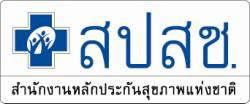 การเข้ารับบริการและวิธีปฏิบัติ
กรณีผู้ป่วยนอก
กรณีสำรองจ่าย


กรุงเทพมหานคร : ต้นสังกัด (กรุงเทพมหานคร)
ระบบการเบิกจ่ายตรง

สิทธิ กทม.  ::  ตรวจสอบสิทธิ >> ให้บริการ
กรณีใช้ใบเสร็จเบิก 
	ยื่น ณ หน่วยงานต้นสังกัดของตนเอง
การส่งข้อมูลเบิกจ่าย โปรแกรม e-Claim
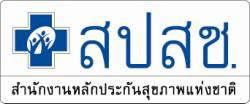 การเข้ารับบริการและวิธีปฏิบัติ
กรณีผู้ป่วยใน
ระบบการเบิกจ่ายตรง




		


		
หมายเหตุ :  การขอเลขอนุมัติย้อนหลัง ต้องเลือกวันที่รับบริการ ให้ตรงกับการรักษาทุกครั้ง
ไม่พบสิทธิ
ตรวจพบสิทธิ
- ขอเลขอนุมัติในโปรแกรม NHSO Client ได้ทันที

- บันทึกเลขอนุมัติในโปรแกรม e-Claim
ใช้หนังสือรับรองสิทธิจากต้นสังกัด   
นำหนังสือรับรองสิทธิมาขอเลขอนุมัติในโปรแกรม NHSO Client
-  บันทึกเลขอนุมัติในโปรแกรม e-Claim
ต้องขอเลขอนุมัติ ในโปรแกรม NHSO Client ทุกราย
การส่งข้อมูลเบิกจ่าย โปรแกรม e-Claim
โปรแกรมที่เกี่ยวข้องในการเบิกจ่าย
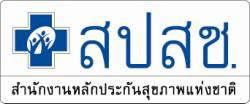 ระยะเวลาการส่งข้อมูล
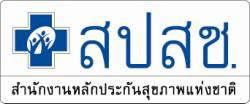 สิทธิ กทม.(เหมือนข้าราชการ)
1. ผู้ป่วยนอก  ตัดข้อมูลทุก 15 วัน
2. ผู้ป่วยใน ตัดข้อมูลทุกวันที่ 20 ของเดือน
การคิดล่าช้า ผู้ป่วยใน
1. ส่งข้อมูลภายใน 90 วัน นับจากวันจำหน่าย
2. กรณีส่งข้อมูลล่าช้าปรับลดลง โดังนี้
    2.1 สงข้อมูลเกิน 90 วัน ถึง 1 ปี ของวันที่จำหน่าย ถูกปรับลดค่ารักษาพยาบาล ร้อยละ 10 
    2.2 ส่งข้อมูลเกิน 1 ปี หลังจากวันที่จำหน่าย ถูกปรับลดค่ารักษาพยาบาลร้อยละ 20 (ต้องทำความตกลงกับกรมบัญชีกลางเป็นรายกรณี) 
	มีผลบังคับใช้กับข้อมูลของผู้ป่วยที่ได้รับการจำหน่ายตั้งแต่วันที่ 1 มค.65 เป็นต้นไป
การคิดล่าช้า ผู้ป่วยนอก
1. ข้อมูลส่งล่าช้าเกิน 1 ปี ถือว่าไม่ประสงค์ที่จะเบิก 
2. การยกเว้นการคิดล่าช้า
   1) ข้อมูลติด C ที่วันรับบริการก่อน 4 พ.ค. 61 ส่งไได้ถึงวันที่ 31 ก.ค. 65 ไม่คิดล่าช้า 
   2) ข้อมูลติด C ที่วันรับบริการตั้งแต่ 4 พ.ค. 61 - 31 ธ.ค. 63 ส่งไได้ถึงวันที่ 31 ก.ค. 65 ไม่คิดล่าช้า 
   3) ข้อมูลบริการ ตั้งแต่ 1 ม.ค. 64 - 31 ธ.ค. 64 เมื่อครบปีแล้วขยายเวลาไปอีก 6 เดือน
ภาพรวมขั้นตอนการเบิกจ่ายสิทธิ กทม.ในระบบ e-Claim
สมสท.ตรวจสอบและแจ้งผลการตรวจสอบผ่านเว็บ
1. จัดทำ Drug Catalog
Drug Catalog
สมสท.ตรวจสอบและแจ้งผลการตรวจสอบผ่านเว็บ
2. จัดทำ LAB Catalog
LAB Catalog
แจ้ง REP ทุก จ. พ. ศ.
ตัดรอบรายงาน STM
OP ทุกวันที่ 15 และสิ้นเดือน
IP ทุกวันที่ 20 ของทุกเดือน
3. ส่งข้อมูลการเบิกจ่าย
e-claim Online
ตรวจสอบรายงานการเบิกจ่ายตาม STM
4. จัดทำใบคำขอเบิก
e-Claim
ตรวจสอบใบคำขอเบิกและโอนเงินให้กับ รพ.
ตรวจสอบใบคำขอเบิกและส่งข้อมูลให้ กทม.
การตรวจสอบเวชระเบียน
รับทราบผลการตรวจสอบเวชระเบียน
งาน audit ตรวจสอบเวชระเบียน
e-Claim
ประมวลผลพร้อมออกรายงาน
รับทราบผล audit
จัดทำใบคำขอเบิกกรณีทีการจ่ายเพิ่ม
โอนเงินให้สถานพยาบาลกรณีจ่ายเพิ่ม